Musculoskeletal System
Skeletal System
Functions of skeletal system
- Internal framework of body
- Supports body
- Protects internal organs
- Point of attachment for muscles
- Produces blood cells
 Stores minerals
Organs of skeletal system
 Bones of the skeleton (206): are body organs with blood supply,   
  nerves, and lymphatic vessels, connected to each  other to form 
  skeleton. 
- Red bone marrow within bones produces blood cells

 Joints: place where two bones meet and held together by 
  ligaments to give flexibility to skeleton
Four shapes of bones
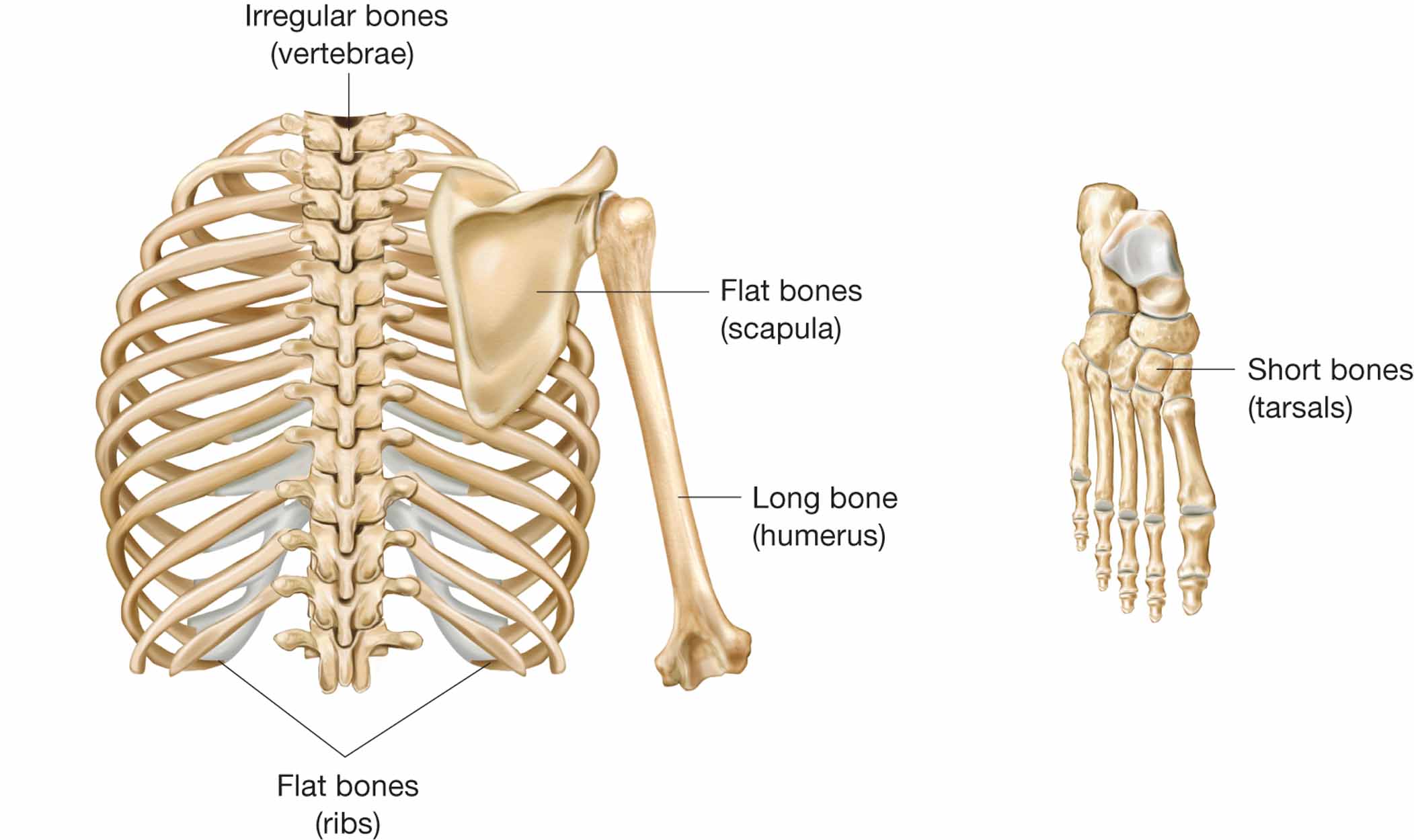 Long bones
- Majority of bones in body
- Divided into:
1- Diaphysis (Central shaft) 
 Medullary cavity, an open canal within diaphysis that contains 
  yellow bone marrow and mostly fat 
2- Epiphysis (wide ends of long bone) of two types:
    a- Distal epiphysis                   b- Proximal epiphysis 
 Articular cartilage covers epiphysis to prevent bone rubbing on 
  bone


 Components of a long 
  bone
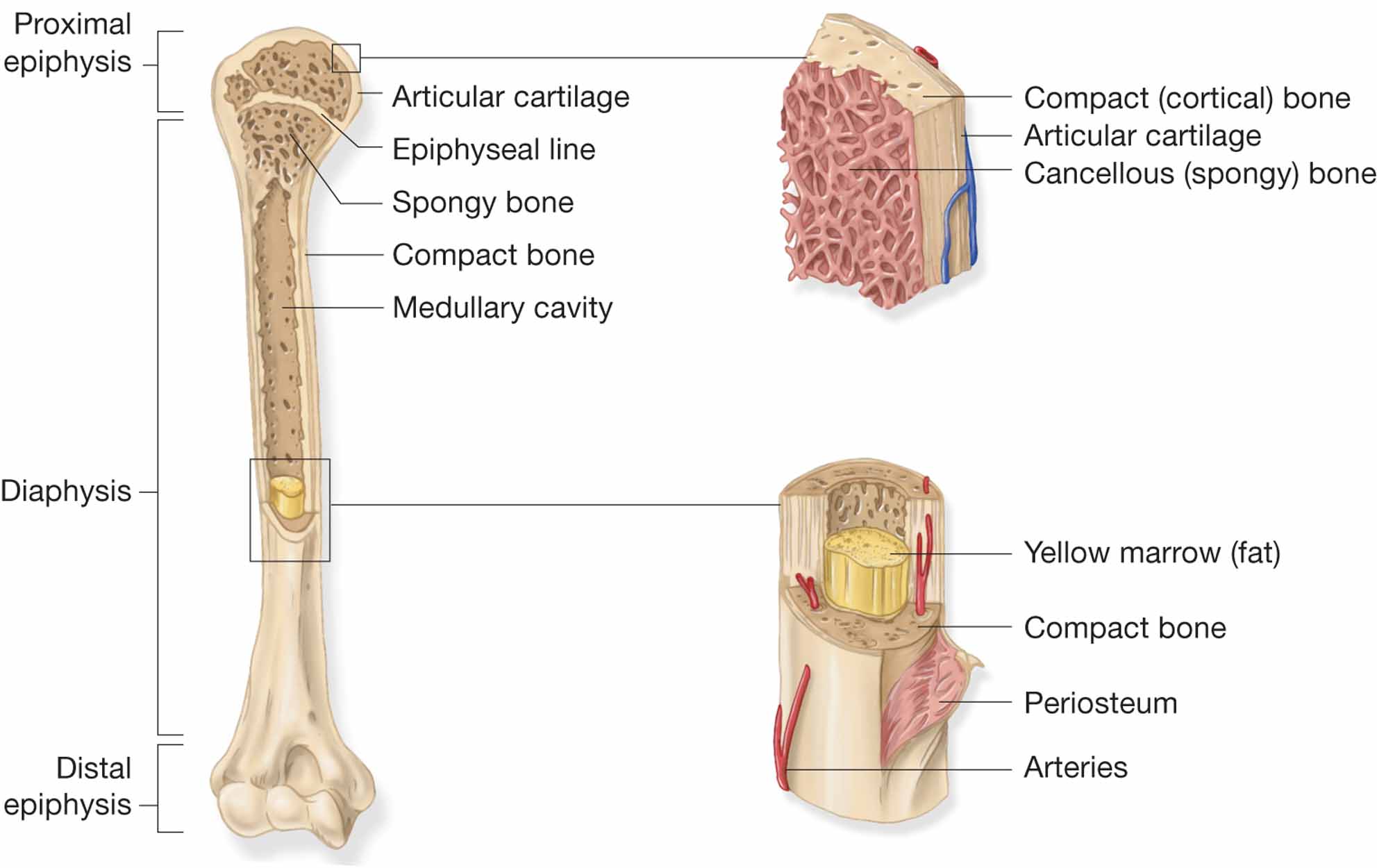 Bony processes
- Projection from the surface of a bone
- Rough processes provide place for muscle attachment
 Smooth rounded processes articulate with another bone in a joint.
 As head of the bones, condyle, epicondyle, trochantor, tubercle 
  and tuberosity. 
 Some of them are smooth and 
  others are rough. 






                                             
         Bony processes of femur
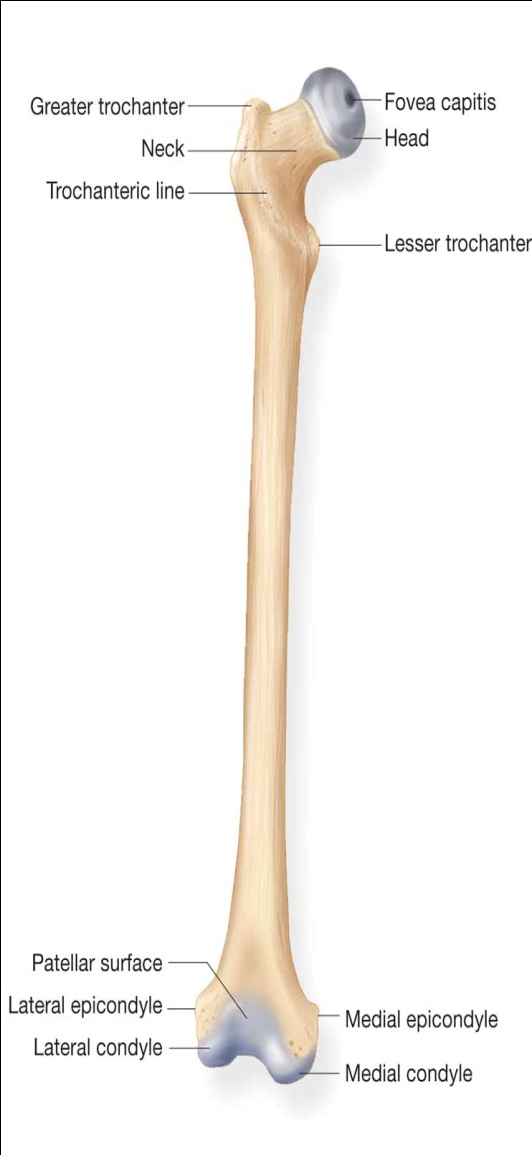 Bony depressions
- Sinus (hollow cavity within bone)
- Foramen (smooth opening for nerves and blood vessels)
- Fossa (shallow cavity or depression within a bone)
 Fissure (deep groove or slit-like opening)

The Skeleton
Skeleton has two divisions: 
A- Axial skeleton
B- Appendicular skeleton 

A. Axial skeleton: includes:
 Head      - Neck      - Spine      - Chest       - Trunk
Skull
- Is divided into two parts: cranium  and facial bones
- Protects brain, eyes, ears, nasal cavity, and oral cavity
 Attachment for muscles of chewing and turning the head

Cranium
- Frontal – 1  (forehead)
- Parietal – 2   (upper sides and roof of skull)
Temporal – 2  (sides & base of skull)
- Ethmoid – 1 (part of eye orbit, nose, & floor of skull)
- Sphenoid – 1 (part of floor of skull)
 Occipital – 1 (back & base of skull)
Facial bones
- Mandible – 1 (lower jawbone)
- Maxilla – 1 (upper jawbone)
- Zygomatic – 2 (cheek bones)
 Vomer – 1 (part of nasal septum)
 Palatine – 1 (hard palate and 
  floor of nose)
 Nasal – 2 (part of nasal 
  septum and bridge of nose)
 Lacrimal – 2 (inner corner 
  of eye)
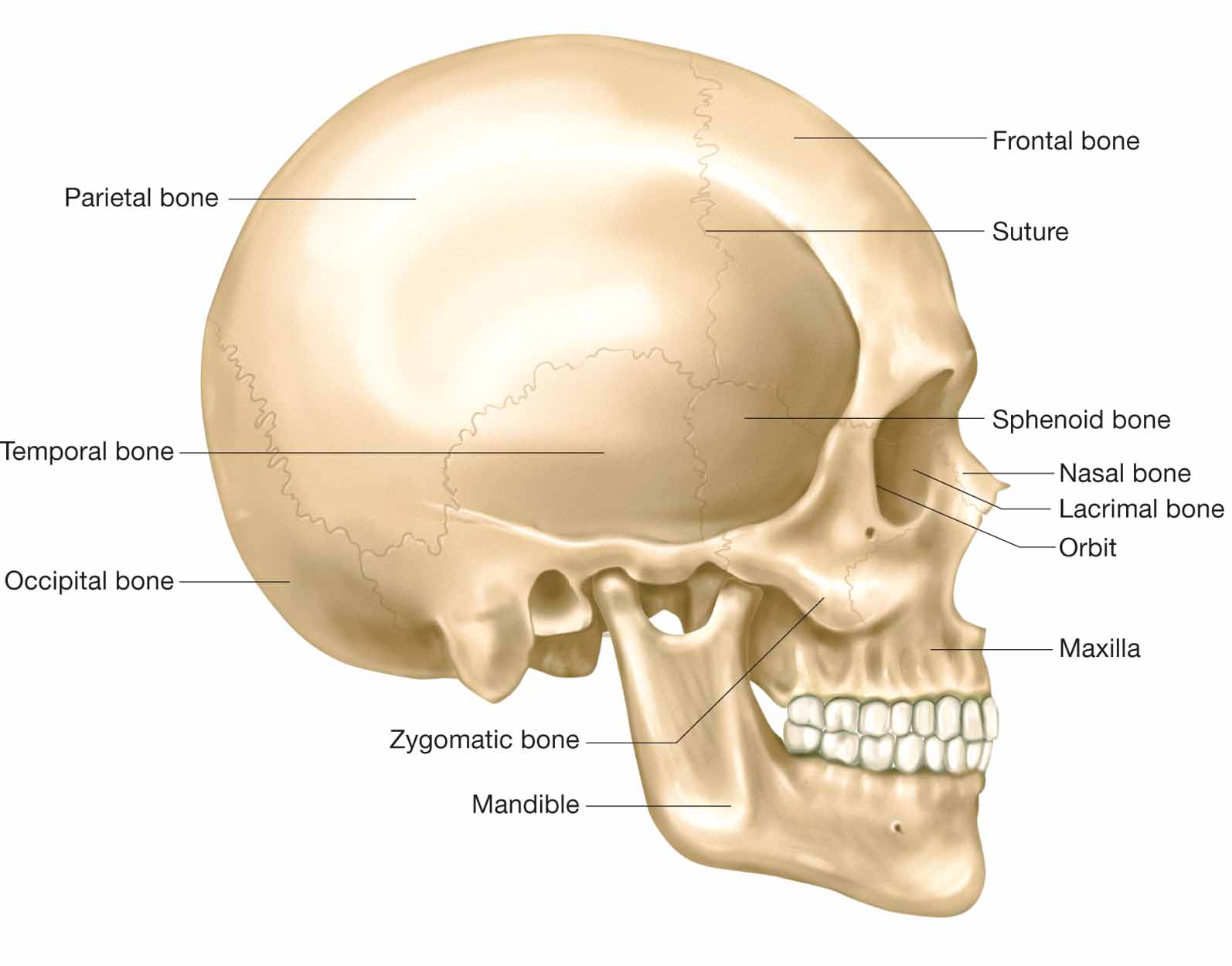 The Trunk
1- Vertebral column divided into five sections:
 Cervical (7) - Thoracic (12) - Lumbar (5) - Sacrum (fused 5) -  
  Coccyx (3-5)

2- Sternum
 
3- Rib cage
- 12 pairs of ribs 
- Attached to vertebral column at back
- Provides support for organs, such as 
  heart and lungs
 True ribs (10 pairs attached to sternum 
  in front)
 Floating ribs (inferior 2 pairs and no 
  attachment in front)
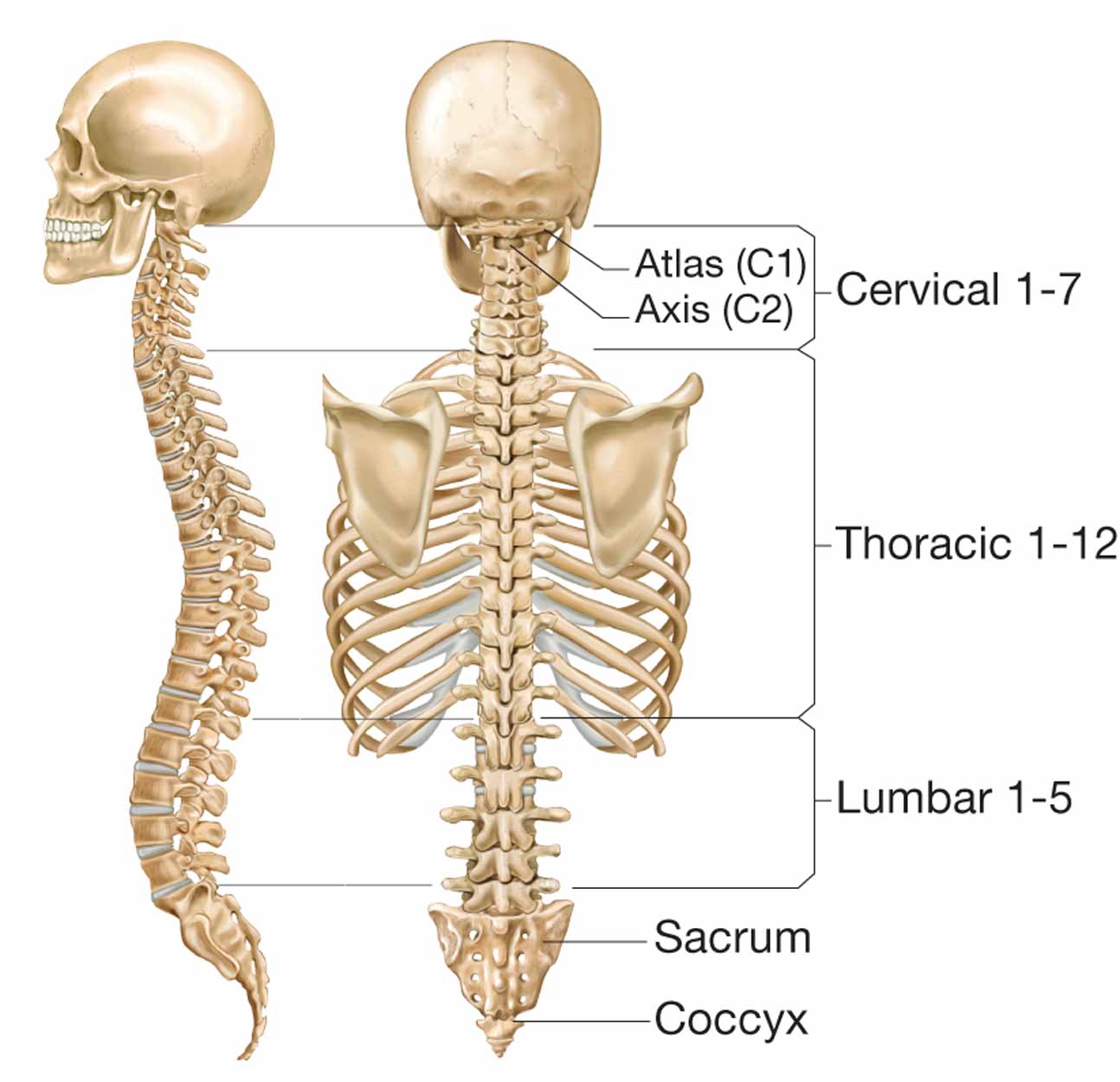 B. Appendicular skeleton
- Includes bones of:
1- Pectoral girdle
- Attaches upper extremity to axial skeleton
- Articulates with:
- Sternum interiorly
- Vertebral column posteriorly
- Consists of:
- Clavicle – collar bone
- Scapula – shoulder blade
2- Upper extremity (arm) consists of:
- Humerus – upper arm
- Ulna – part of forearm
- Radius – part of forearm
- Carpals – wrist bones
- Metacarpals – hand bones
- Phalanges – finger bones
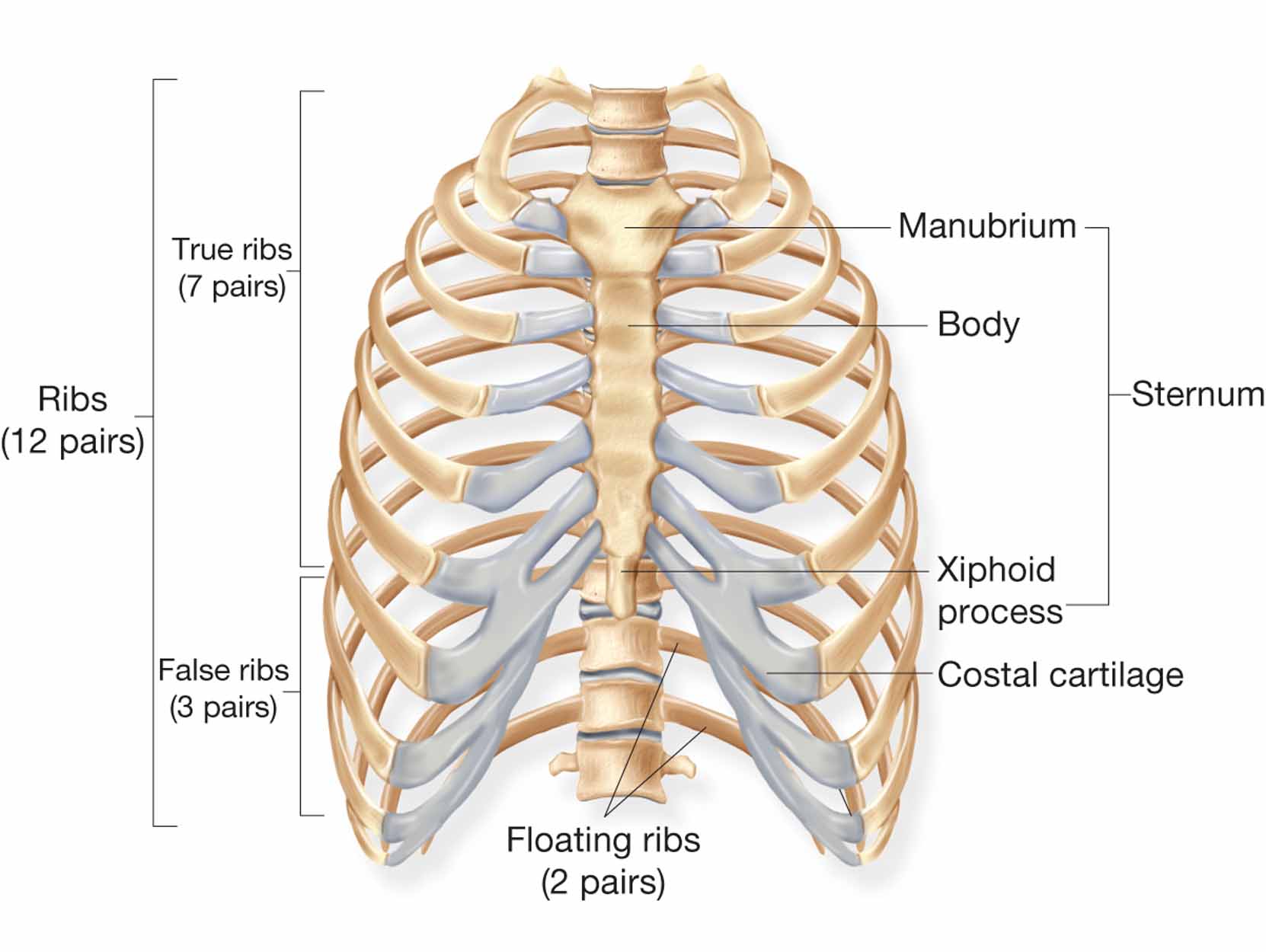 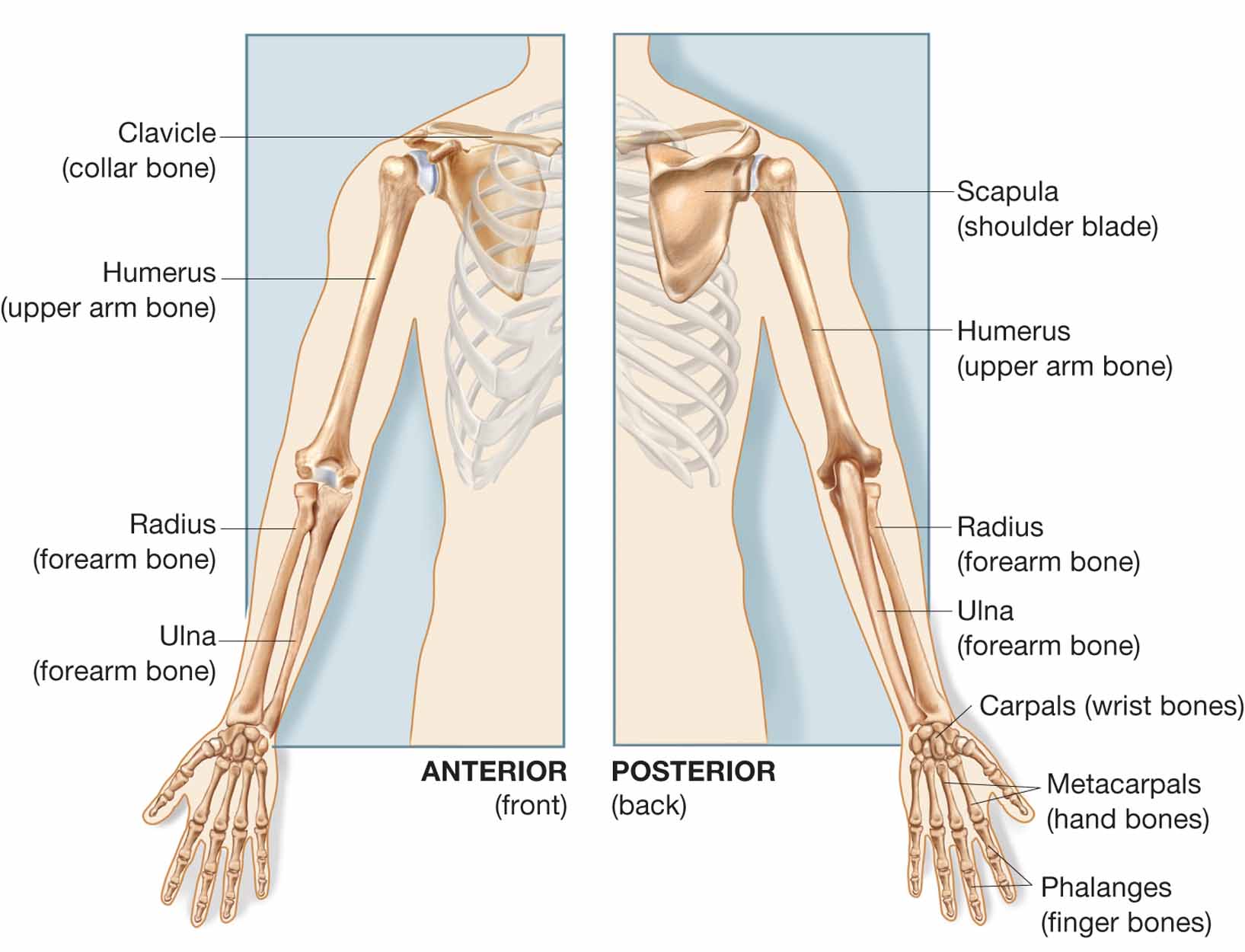 3- Pelvic girdle (hipbone)
- Attaches lower extremity to axial skeleton
- Articulates with sacrum posteriorly
- Consists of:
- Ilium
- Ischium
- Pubis

4- Lower extremity (leg) consists of:
- Femur – thigh bone
- Patella – knee cap 
- Tibia – shin bone
- Fibula – lower leg bone
- Tarsals – ankle bones 
- Metatarsals – foot bones
 Phalanges – toe bones
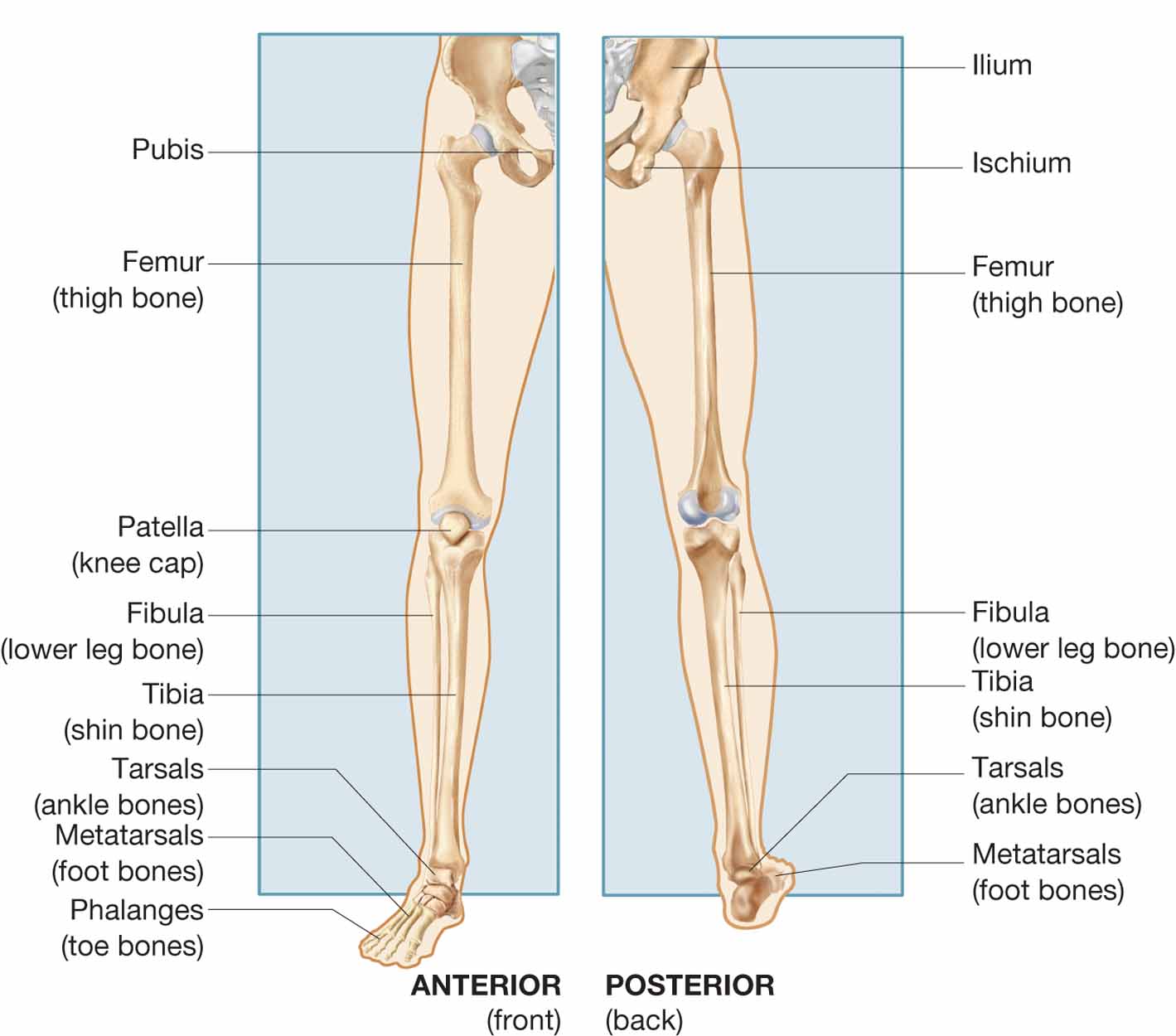 Joints
- Formed where two bones meet 
- Also called an articulation
Three types based on movement 
  allowed between the 2 bones: 
- Synovial (elbow, hip and knee)
- Cartilaginous (pubic symphysis)
- Fibrous (sutures of the skull)
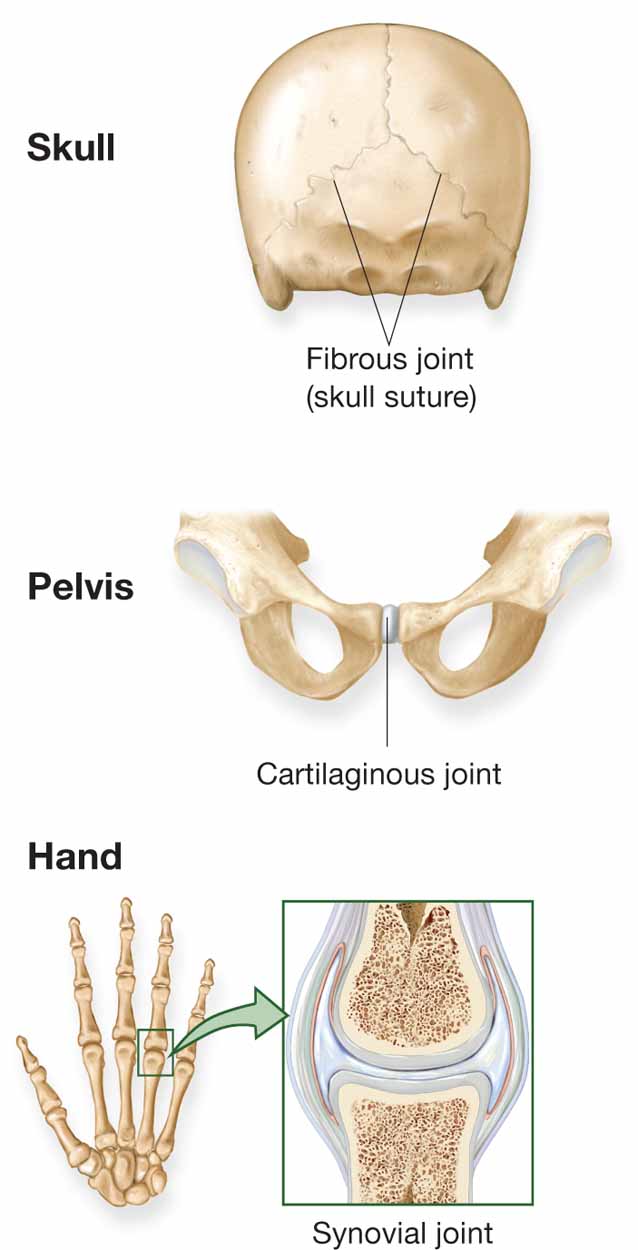 Skeletal system combining forms
Word building with arthr/o
Word building with cortic/o and crani/o
Word building with burs/o & chondr/o
Word building with medull/o & myel/o
Word building with oste/o
Word building with synov/o & vertebr/o
Skeletal system vocabulary
Fractures














                                                                                     A) closed fracture                                                                    
                                                                                     B) Open fracture
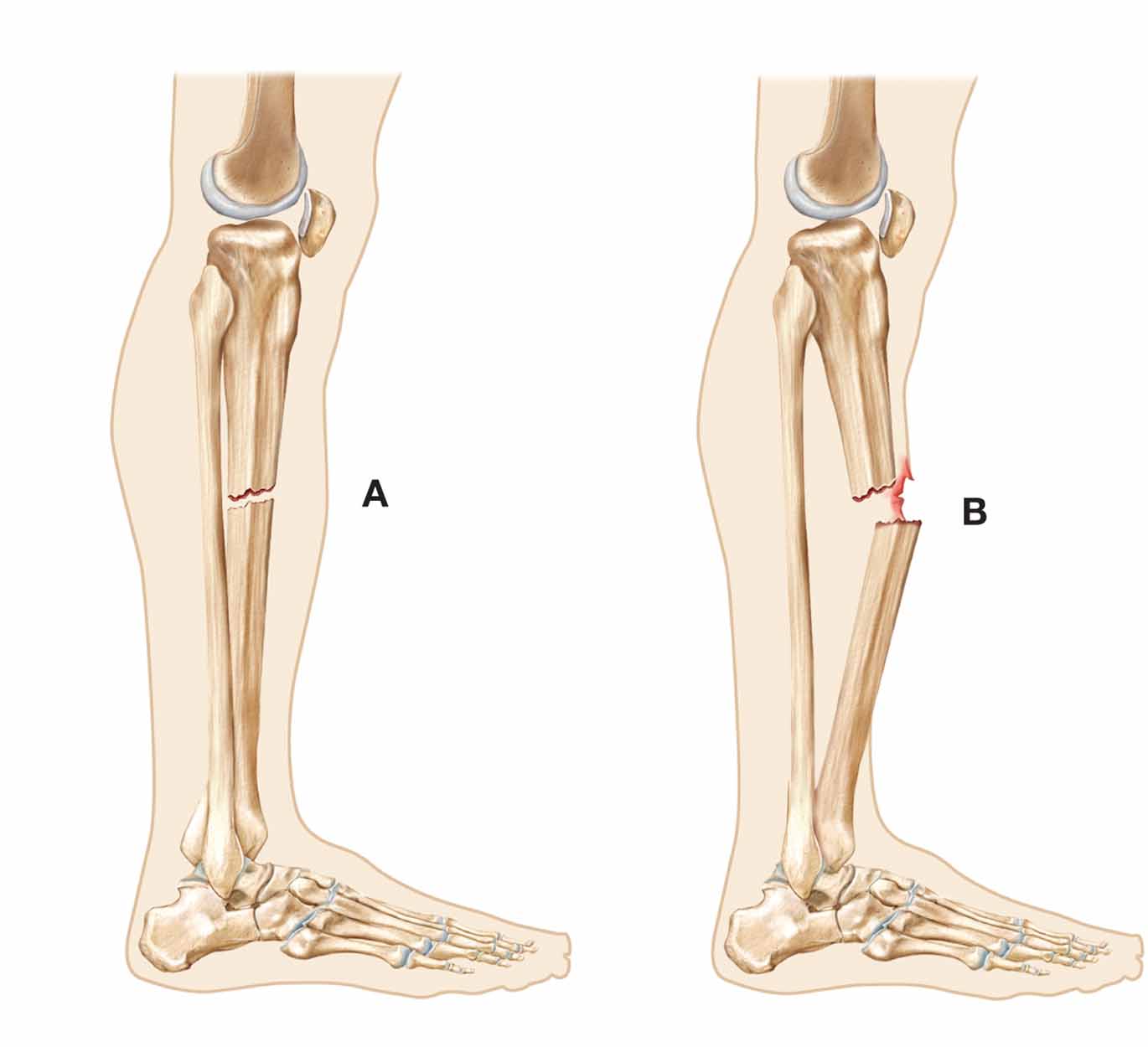 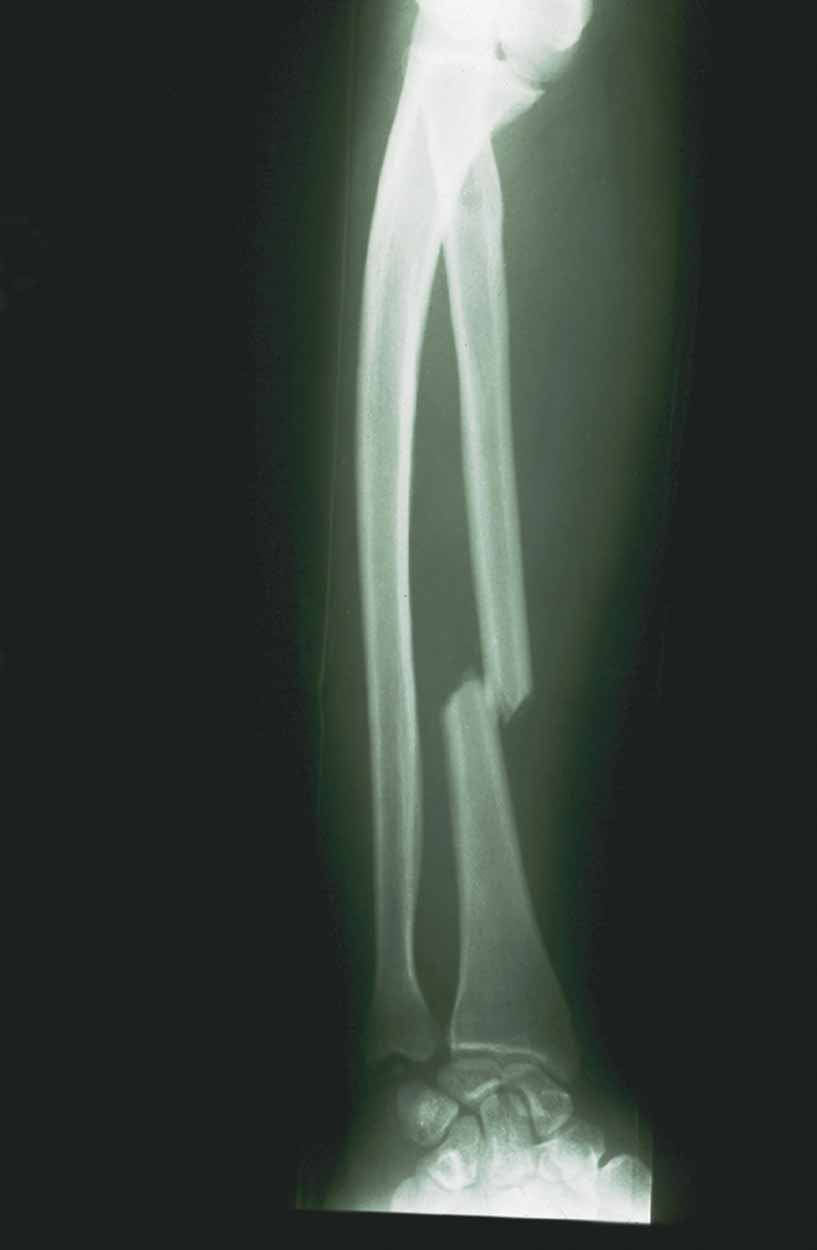 Bone pathologies
Spinal column pathologies
Joint pathology
Skeletal system pathology
Diagnostic imaging
Endoscopic procedures
Surgical procedures
Fracture care
Skeletal system pharmacology
Muscular system
- Function of Muscular System
1- Individual cells are able to contract or shorten in length
2- Shortening produces movement 
3- Move bones closer together
4- Push food through digestive system
5- Pump blood through blood vessels

 Organs of muscular system are the muscles

Types of muscles:
- Skeletal muscle        - Smooth muscle         - Cardiac muscle 
 Voluntary muscles (skeletal muscles), consciously choose to  
  contract the muscle
 Involuntary muscles (smooth muscles and cardiac muscle), under 
  control of subconscious brain
Skeletal muscles (striated muscles)
Attached to bones to produce voluntary movement of skeleton
 Stimulated by motor neurons 

Smooth muscles (visceral muscles) 
 Associated with internal organs (stomach, blood vessels and 
  respiratory airways) to produce involuntary movements

Cardiac muscle (myocardium)
- Makes up walls of heart
 Involuntary contraction of heart 
  to pump blood
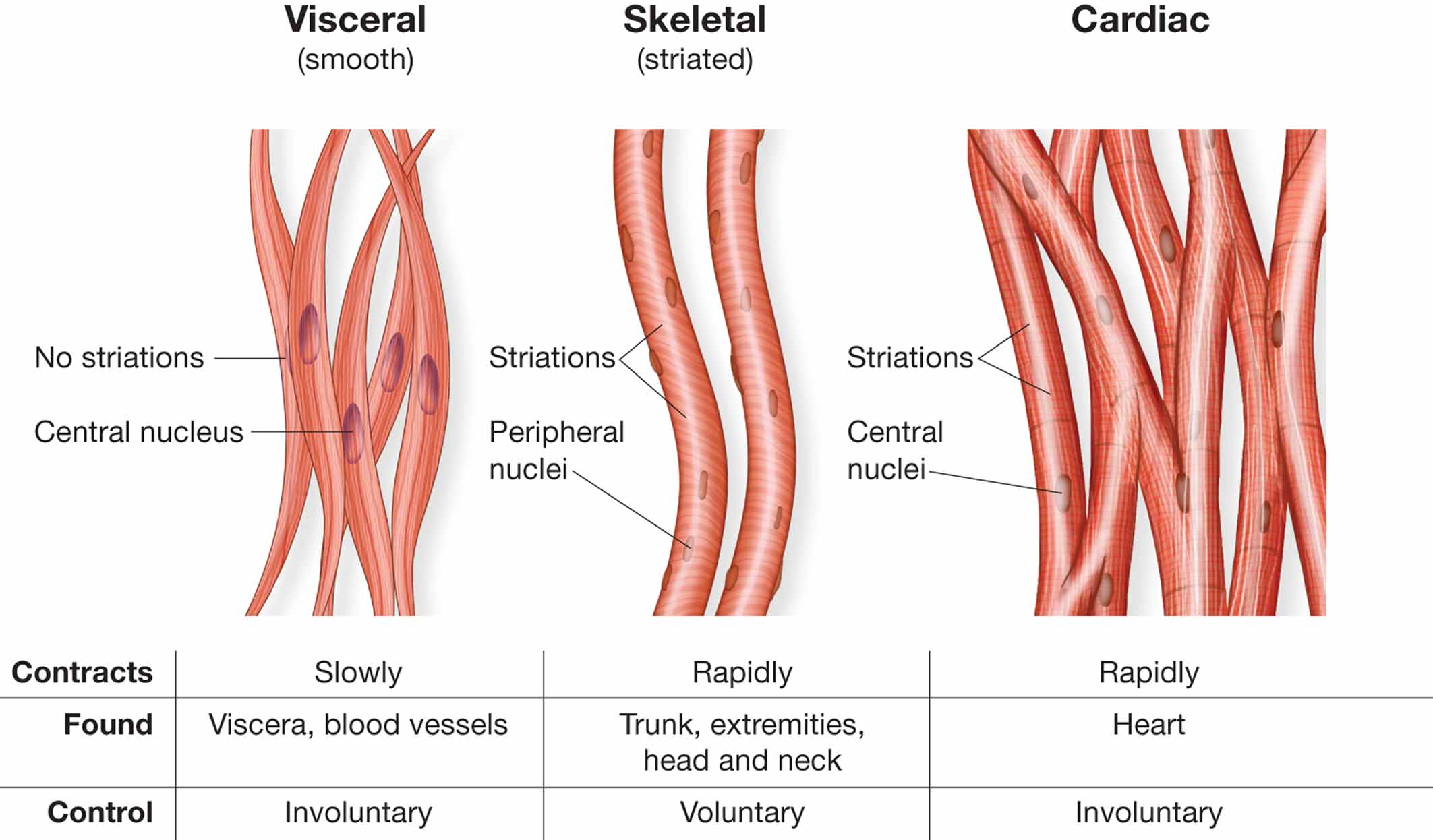 Muscles movement terminology
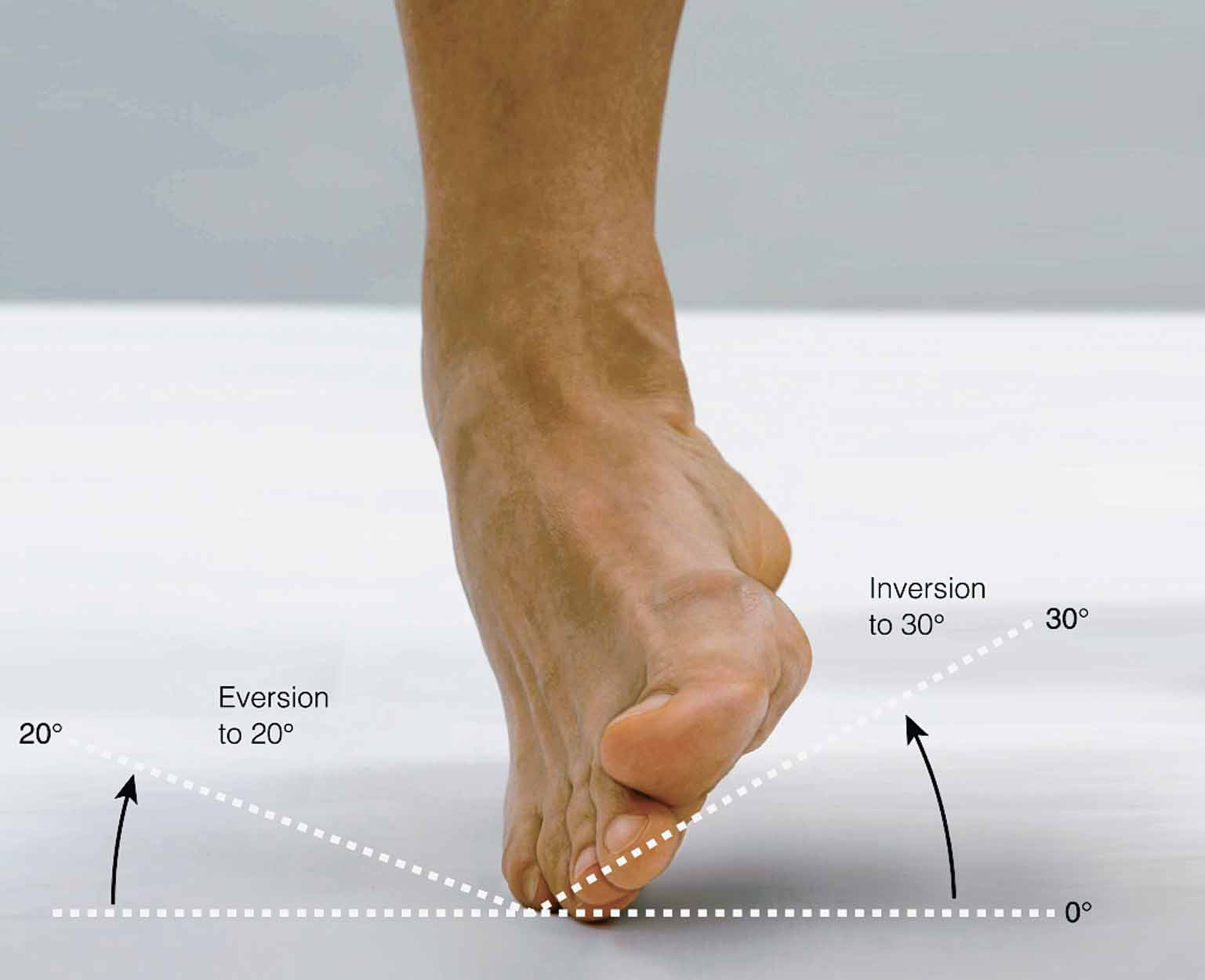 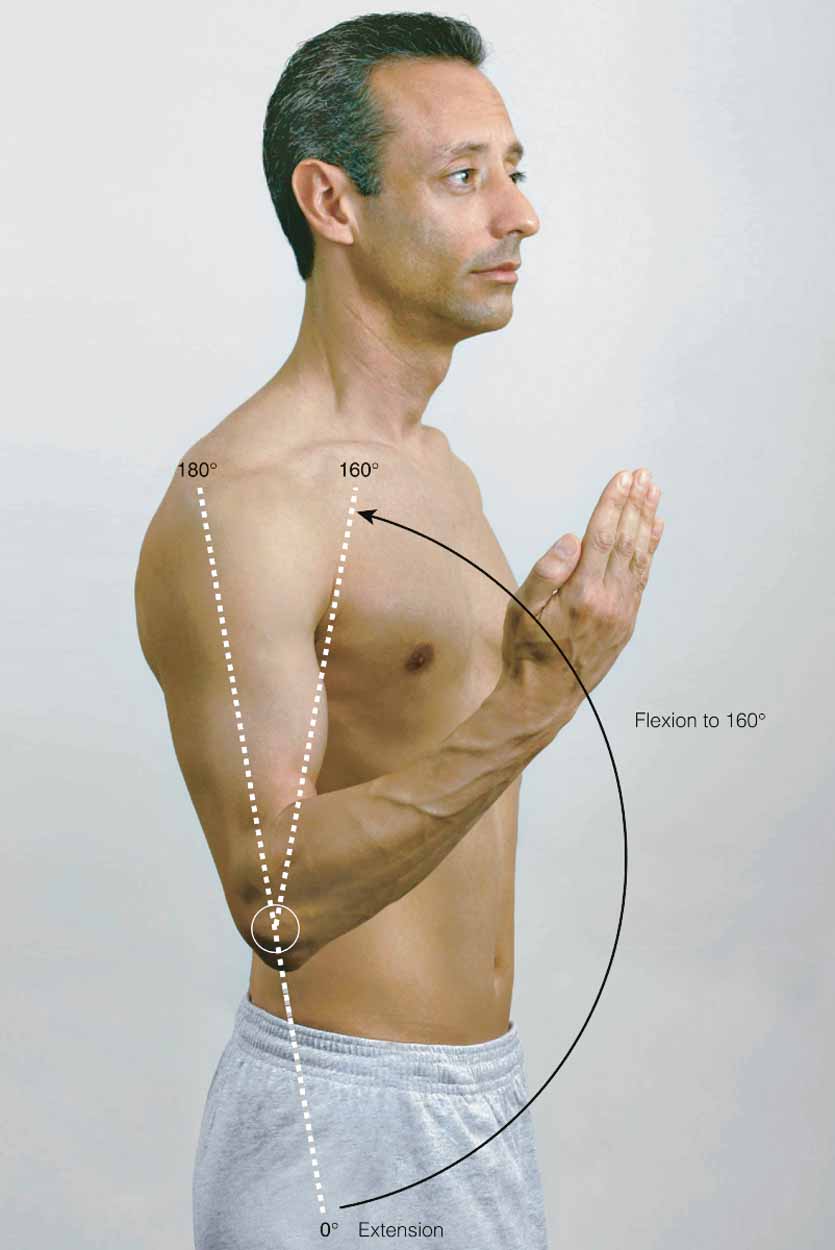 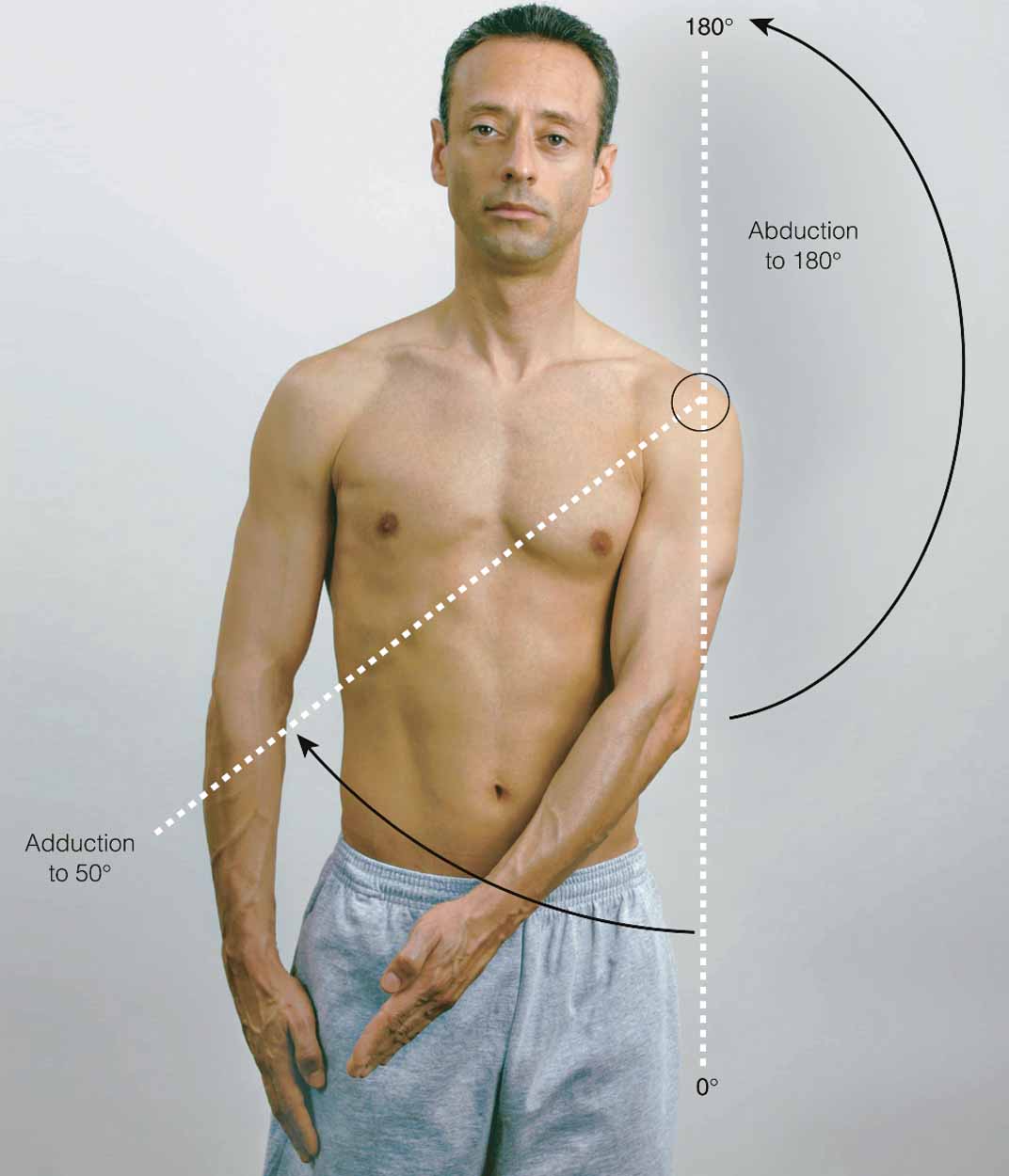 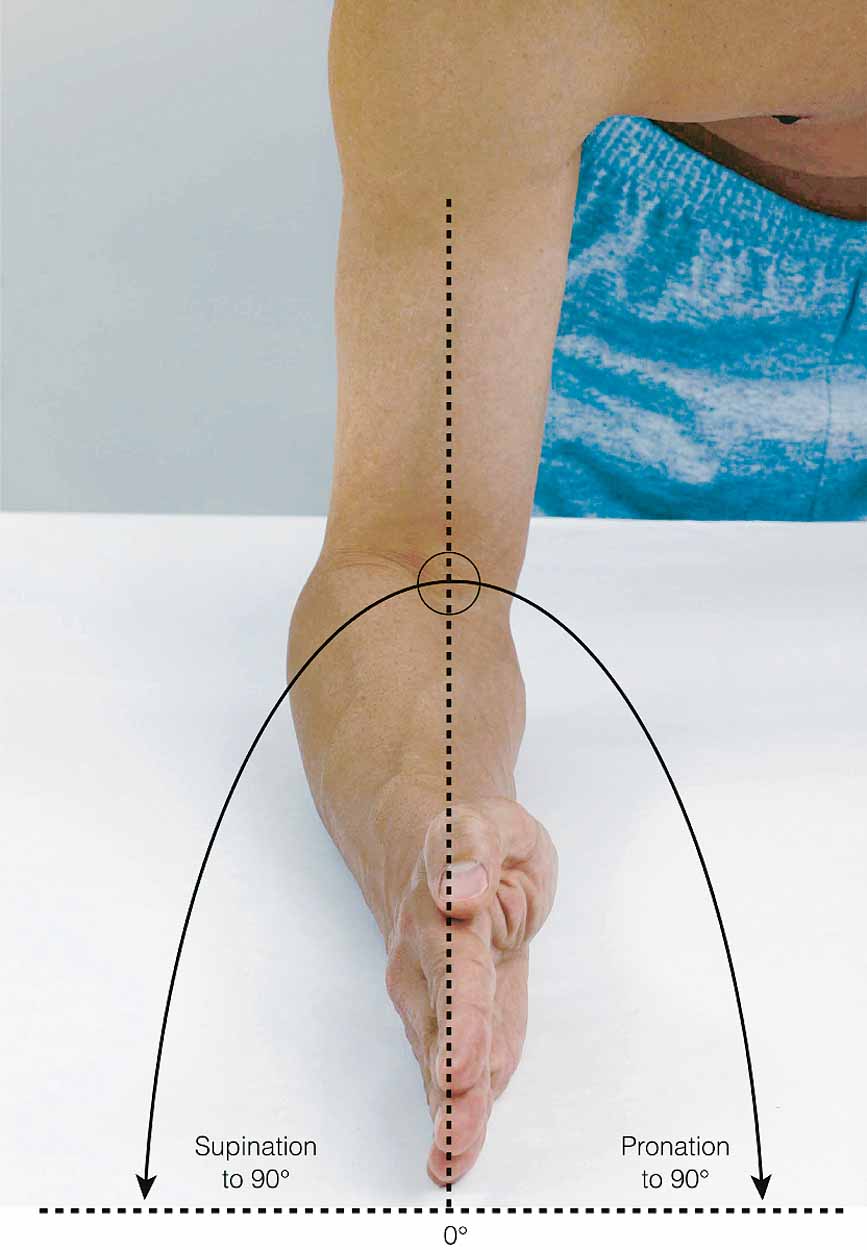 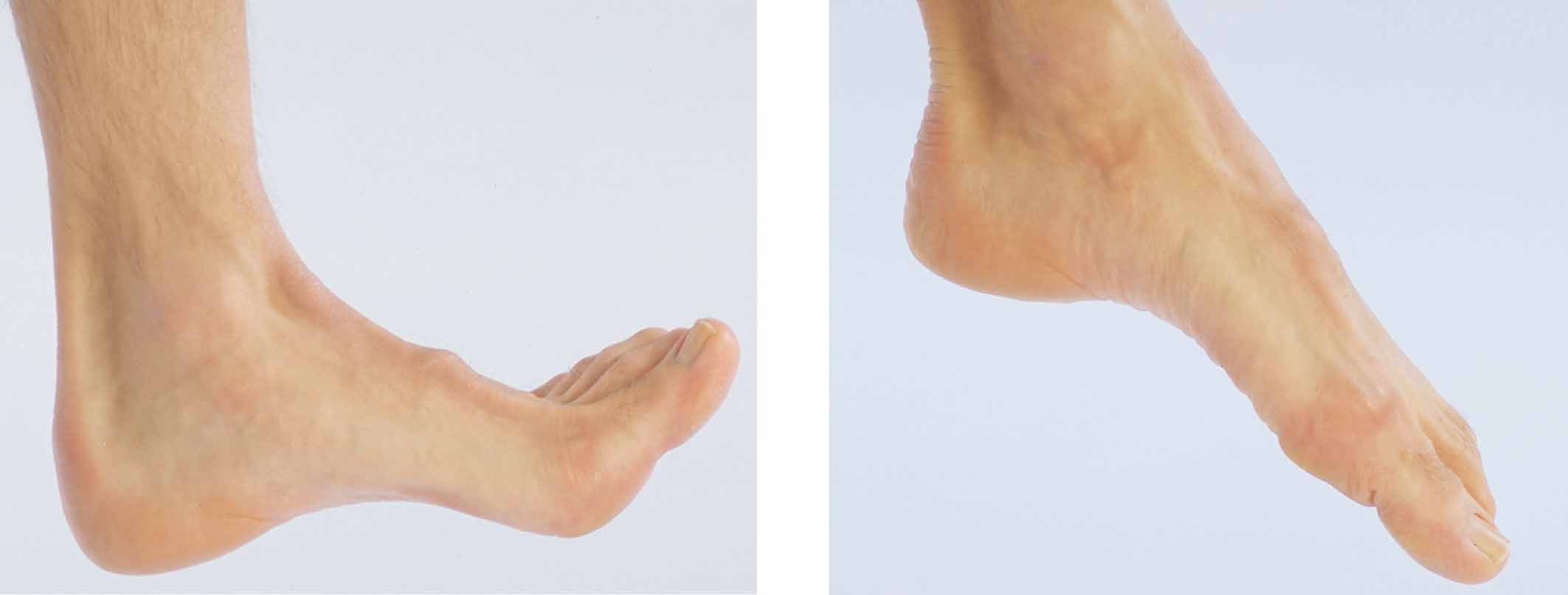 Dorsiflexion
Plantar flexion
Muscular system combining forms
Word building with fasci/o and kinesi/o
Word building with muscul/o & myos/o
Word building with my/o
Word building with ten/o, tend/o, and tendin/o
Word building with –kinesia
Word building with –tonia
Muscular system vocabulary
Muscle pathology
Pathology of tendons, muscles, and/or ligaments
Clinical laboratory tests
Muscular system diagnostic procedures
Surgical procedures
Muscular system pharmacology